Shrnutí lifecycle metody demo
Jaroslav Kudr pro OATGM
Cíl
Umožnit Vám sledovat přechody stavů aktivity pomocí upozornění systému Android.
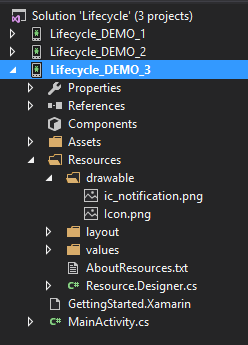 Step 1
Do existujícího solution Lifecycle doplňte projekt Lifecycle_DEMO_3.
Do Resources projektu vložte ikonu pro upozornění v systému. (ke stažení pod názvem notification.png)
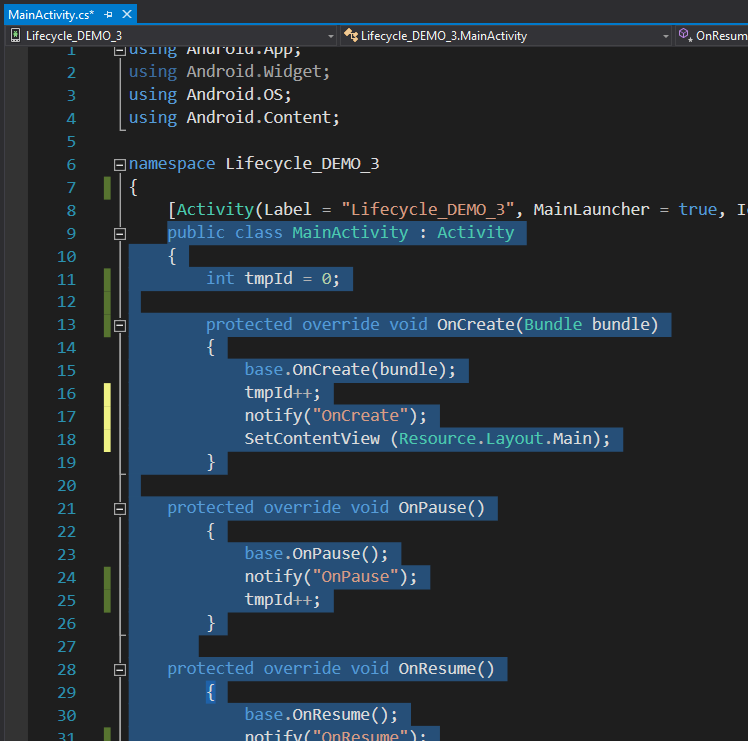 STEP 2
Stáhněte si soubor s názvem DEMO_3_Main_activity_kod text kódu pozorně zkopírujte do kódu programu do třídy Main.cs.
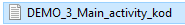 STEP 3
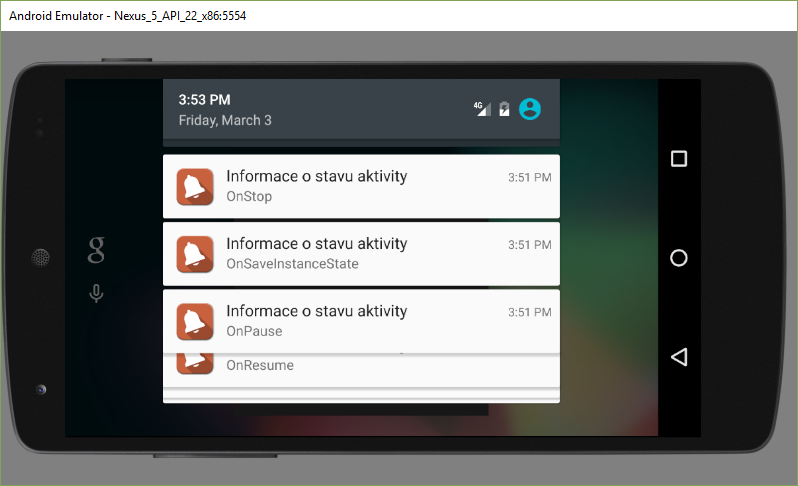 V další kapitole se naučíme pracovat s několika jednoduchými ovládacími prvkyRadiobutton, seekbar, spinner, numberpicker